Mon auto
Fait par Jacob Lessard
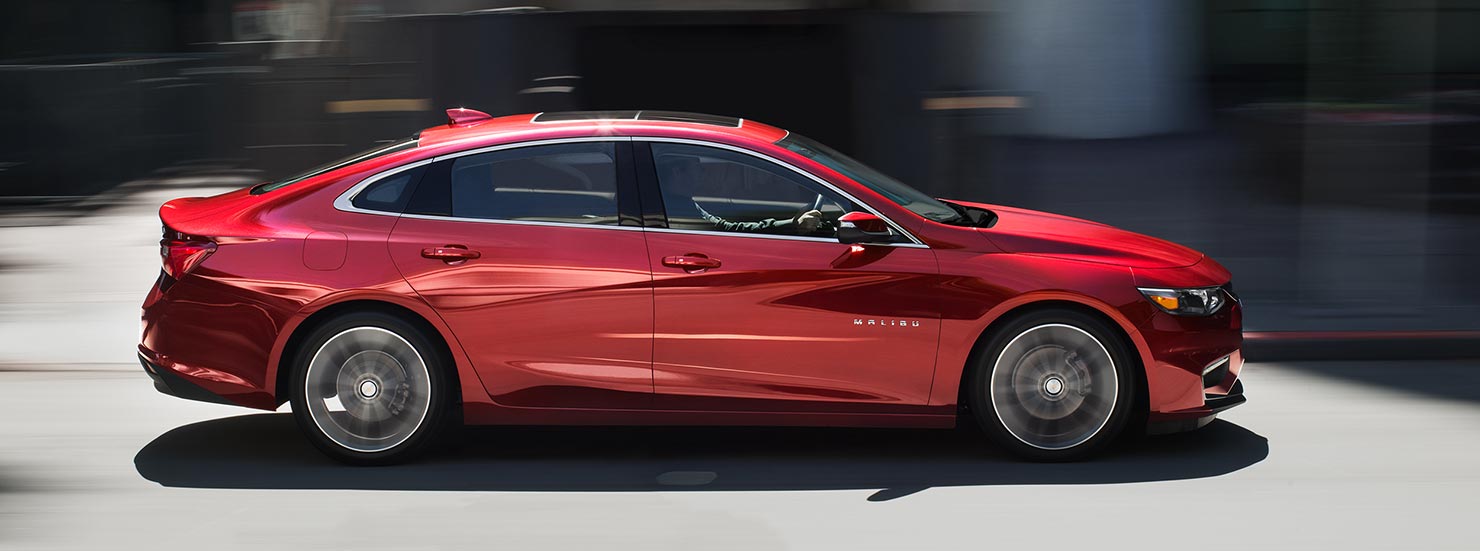